Krevní barviva – porfyriny, hemoglobin, bilirubin
Mgr. Zuzana Strašilová
Porfyriny
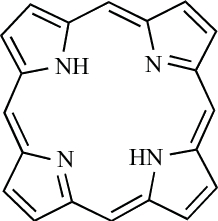 Porfyriny
prekurzory hemu  
tetrapyrolové jádro (porfin)
substiuenty (methyl, vinyl, acetyl, propionyl aj.)

metaloporfyriny (Fe, Mg, Co, Pb)
Podle počtu karboxylových skupin rozlišujeme 
okta (8, uroporfyrin), hepta (7), hexa (6), penta (5), tetra (4, koproporfyrin) porfyrin
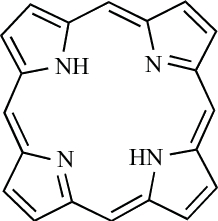 Porfyriny
Porfyriny - tetrapyroly, prekurzory hemu
Vznikají řadou na sebe navazujících reakcí
Důležité 2 enzymy:
syntáza kyseliny 5 – aminolevulové 
	tvorba kyseliny 5 - aminolevulové (ALA) z glycinu a sukcinátu
porfobilinogensyntáza 
vznik porfobilinogenu z 2 molekul ALA  

Glycin + sukcinykoenzym A → kyselina 5.aminolevulová (ALA) → porfobilinogen (ze 2 ALA) → uroporfyrinogeny → po oxidaci uroporfyriny→ koproporfyrinogeny → po oxidaci koproporfyriny → protoporfyrin IX→ po přijetí atomu Fe vzniká červený hem

Porfyrie -  defekt tvorby kteréhokoliv enzymu syntézy porfyrinů za stupněm ALA (typická vysoká koncentrace ALA)
Syntéza hemu
Porfyriny – biosyntéza
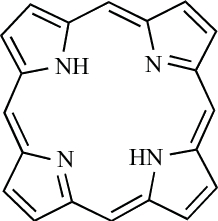 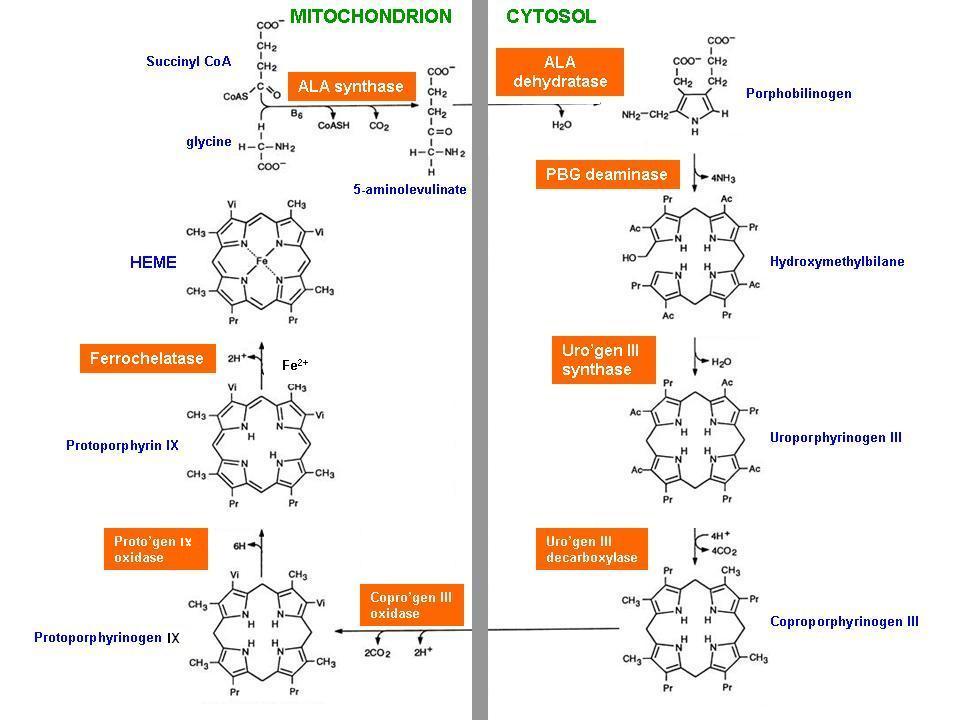 http://www.reactome.org/figures/porphyrin_biosynthesis.jpg
Porfyriny
Poruchy metabolismu porfyrinů:
Získané (např. při otravě olovem)
S dědičným podkladem – porfyrie
Porfyrie:
Metabolické poruchy
Charakterizovány:
hromaděním porfyrinů nebo jejich prekurzorů v některých tkáních
zvýšenou hladinou v plasmě či v erytrocytech
zvýšeným vylučováním porfyrinů nebo jejich prekurzorů stolicí nebo močí
Porfyrie - dělení
Dle místa zvýšené koncentrace
Erytropoetické
Jaterní


Dle původu
Vrozené
Získané
Dle průběhu
Akutní
Chronické


Dle projevu
Kožní
Jaterní
Porfyrie – klinické příznaky
Akutní bolest v břiše, neurologické příznaky
Vysoká koncentrace  𝛿 – ALA a porfobilinogenu – neurotoxický účinek

Fotosenzitivita
Intenzivní absorpce světla (400 nm) v kůži nemocných – aktivace porfyrinové molekuly – uvolnění volných radikálů – poškození kůže
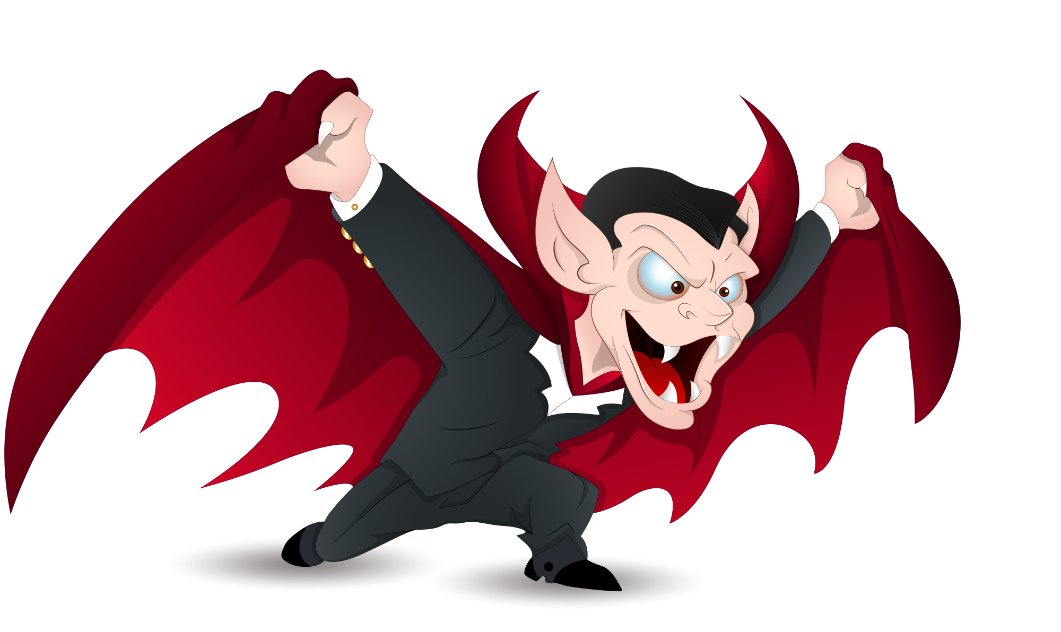 Porfyrie
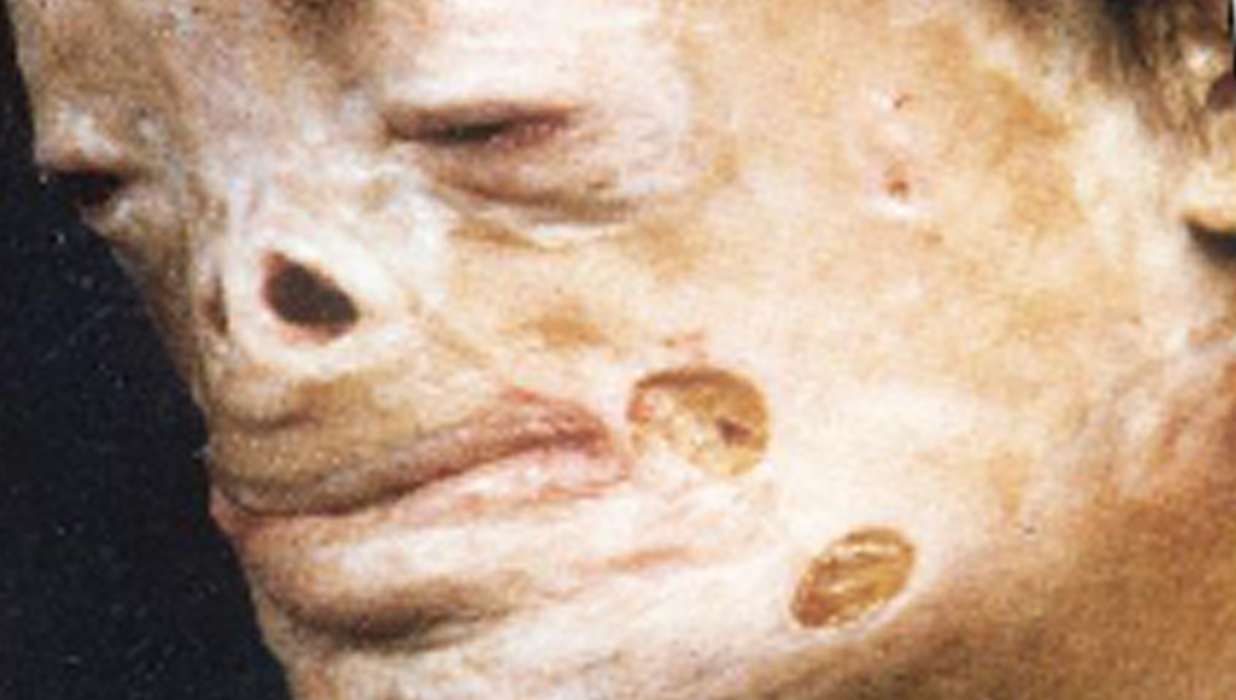 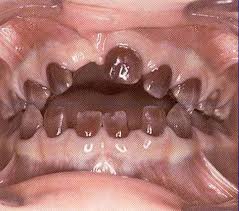 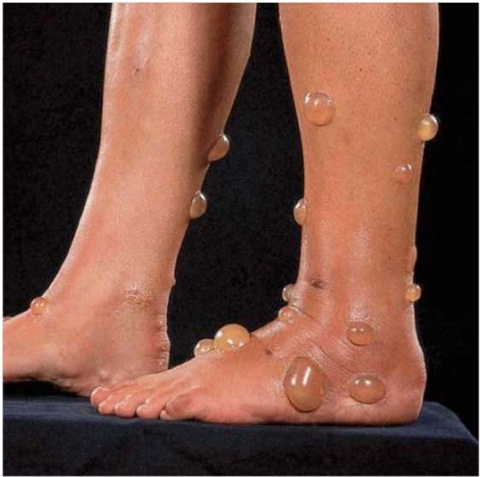 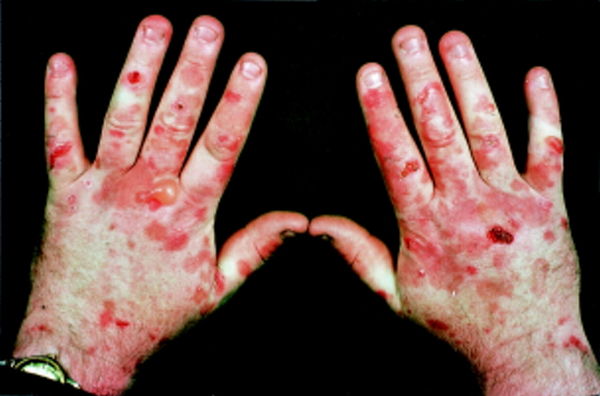 Klinické projevy porfyrií
Pozdní kožní porfyrie (PCT)
- vysoká zranitelnost kůže, spontánní tvorba puchýřům hyperpigmentace
- klinická manifestace často iniciována současným jaterním postižením (nadměrná konzumace alkoholu, hepatitida C, vzácně estrogeny)
- neléčená může vést ke vzniku karcinomu jater

Akutní ataky (AIP)
- křečovité až agonizující bolesti břicha
- další příznaky: např. tachykardie, zvracení, křeče

	
Pozn.: Důležitá prevence 
- akutní ataka často vyvolaná použitím léků, kt. nemocní nesmějí dostat
- nutné, aby co nejširší okruh členů rodiny věděl, zda porfyrií trpí či nikoli
- pokud je ale jedinec nositel genu, ale neprodělal klinický záchvat, je dg. 		         na základě fluorescenčních a fotometrických metod obtížná -> zjišťování genové mutace
Porfyrie
Symptomatická jaterní porfyrie (Porfyria cutanea tarda)
nejčastější, patří mezi jaterní porfyrie (poškození jater)
při nedostatku uroporfirogen dekarboxylasy
objevuje se v pozdějším věku

Akutní intermitentní porfyrie
porucha přeměny porfobilinogenu a porucha metabolismu steroidů v játrech (hromadí se a indukují tvorbu syntázy ALA)

Celá řada dalších typů porfyrií
Rozlišení typů - analýza porfyrinů  nejčastěji v moči
                        - zřídka v plasmě, erytrocytech a stolici
                        - analýza enzymů  - výjimečně, v ČR se provádí ve 
                          VFN Praha (dehydratáza 5-aminolevulátu)
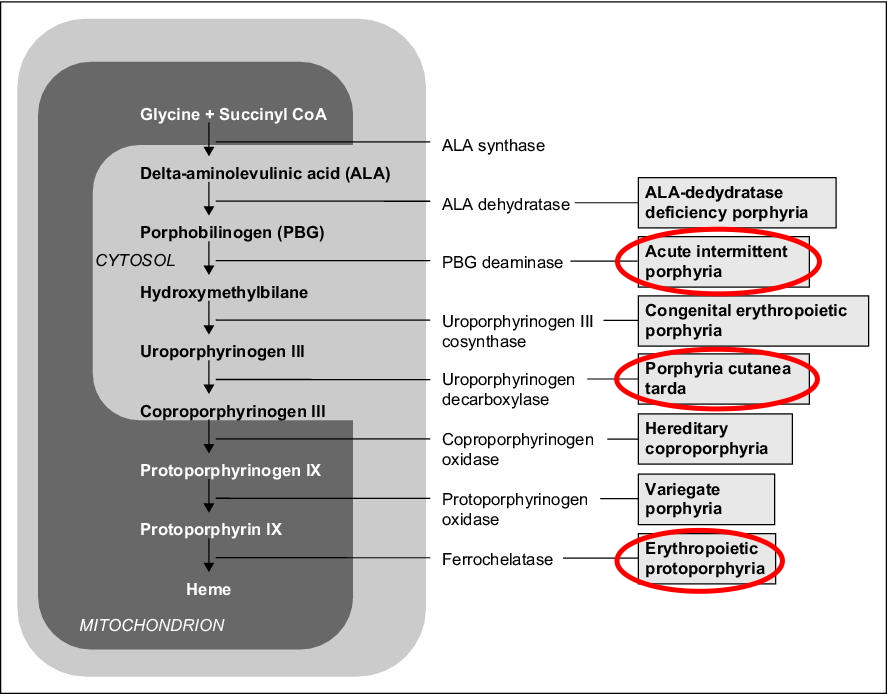 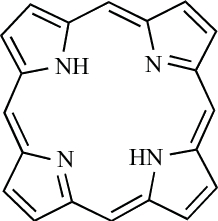 Stanovení porfyrinů
Konjugované dvojné vazby – barevnost hemu, porfyrinů
Redukované formy porfyrinů – bezbarvé, po neenzymové oxidaci vzniklé porfyriny jsou barevné (absorbují záření s maximem 400nm, kyselé roztoky nebo roztoky v org. rozpuštědlech po excitaci UV záření fluoreskují)
Stanovení celkových porfyrinů:
Spektrofotometrická křivka v oblasti 350-450 nm Charakteristické absorbční spektrum – Soretův pás, 
      s maximem okolo 400 nm
Při větším podílu uroporfyrinu – posun abs. maxima na 405 nm
Materiál: okyselená jednorázová moč (kys. sírová)
	       nutno chránit před světlem
Fyziologické rozmezí je do 144 ug/l (0,22 μmol/l)

V případě pozitivity následuje další vyšetření moče – stanovení jednotlivých porfyrinů, stanovení prekurzorů porfyrinů (ALA, PBG), a případně i enzymů v krvi podílejících se na tvorbě a přeměně porfyrinů (výjimečně).
Méně často možnost stanovení porfyrinů ve stolici, erytrocytech či plazmě
Stanovení jednotlivých porfyrinů:
V kyselém prostředí po ozáření UV světlem (400 nm) silně fluoreskují v červené oblasti (550-650 nm)
Okyselená moč metodou HPLC na reverzní fázi s použitím fluorescenčního detektoru (fosf. pufr, metanol)
Materiál – sbíraná moč za 24 hod, konzervovaná  Na2CO3  
                      Nutno chránit před světlem                                                                                                                                                       

 Referenční rozmezí
                    Uroporfyrin      :   do 0,050  µmol / 24 hod
                    Koproporfyrin  :   do 0,280  µmol / 24 hod
                    Heptaporfyrin  :   do 0,014  µmol / 24 hod
                    Hexaporfyrin   :   do 0,006  µmol / 24 hod
                    Pentaporfyrin  :   do 0,005  µmol / 24 hod
Stanovení celkových porfyrinů
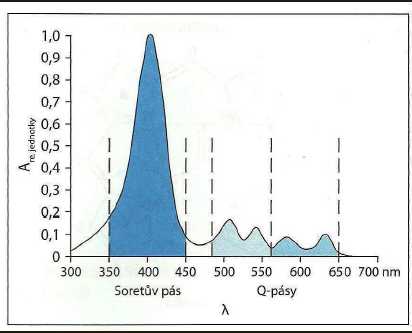 Matouš B. a kol. Základy lék. chemie a biochemie. Galén Praha
Chromatogram s píky jednotlivých porfyrinů
Zdroj: TIETZ Textbook of Clinical Chemistry and Molecular Diagnostic, Washington, 2006
Stanovení porfyrinů a jejich prekursorů - kvantitativně
Stanovení porfobilinogenu (PBG) v moči - spektrofotometricky:
Reakce porfobilinogenu v kyselém prostředí s p-dimetylaminobenzaldehydem 
Vznik červeného kondenzačního produktu
Referenční rozmezí: do 36 umol/l


Stanovení 5-aminolevulátu v moči - HPLC:
5-aminolevulát se reakcí s acetylacetonem a formaldehydem převede na fluorescenční derivát
Stanovení HPLC metodou s fluorescenčním detektorem
Referenční rozmezí: do 20 umol/l
Hemoglobin
Hemoglobin
Transportní metaloprotein, červeně zbarvená bílkovina v erytrocytech
Přenos krevních plynů - především O2 z plic do periferních tkání, 
      ale i části CO2 v opačném směru (reverzibilní vazba)
Důležitý pufrační systém krve – vazba H+ na postranní řetězce His (především v periferní tkáni)
Většina hemu se tvoří v kostní dřeni, při jeho odbourávání dochází k tvorbě žlučových barviv
Degradací globinu vznikají aminokyseliny
Volný Hb se váže na haptoglobin – ochrana ledvin

Koncentrace Hb v krvi:
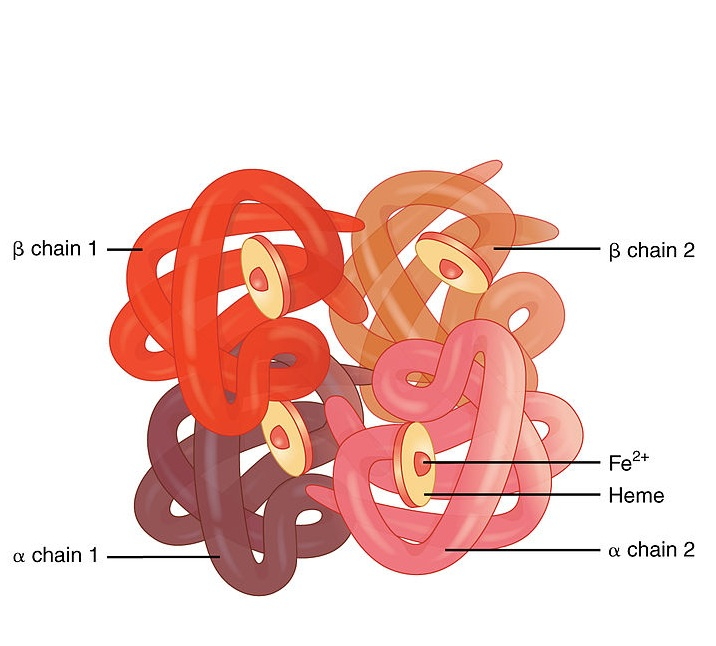 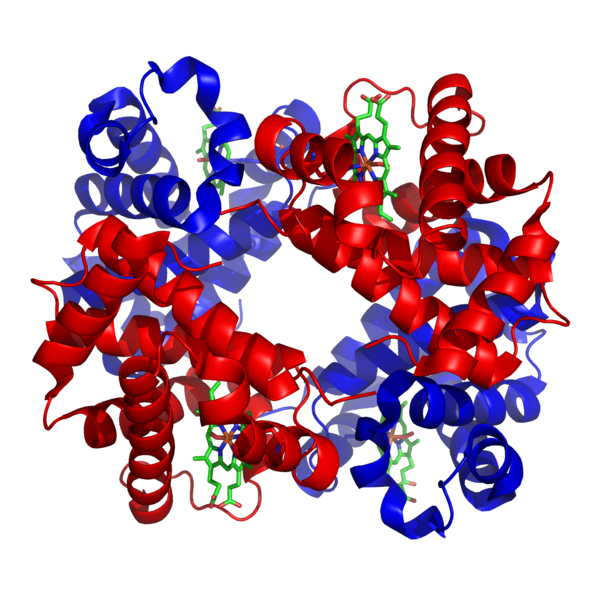 Hemoglobin
Tetramer – podjednotky spojeny H-můstky a iontovými vazbami 
Každá podjednotka složena z proteinové části – globinu a prostetické skupiny – hemu s centrálním kationtem Fe2+ (pevně vázán koordinačně kovalentními vazbami)
Patří mezi konjugované bílkoviny  - spojením bílkoviny s organickým komplexem obsahujícím kov
Hemoglobin tvořen z hemu (protoporfyrin IX s navázaným Fe2+ ) a bílkoviny globinu
Globin je tvořen 4 polypeptidickými řetězci: např. dvěma řetězci  a dvěma řetězci 
Molekula ve tvaru čtyřstěnu
Každý globinový řetězec je v jednom rohu, porfyrinové řetězce jsou umístěny v dutinách řetězců s atomem Fe uprostřed 
Hemoglobin: 4 polypeptidické řetězce (např. 2 a 2), 4 hemy, 4 Fe
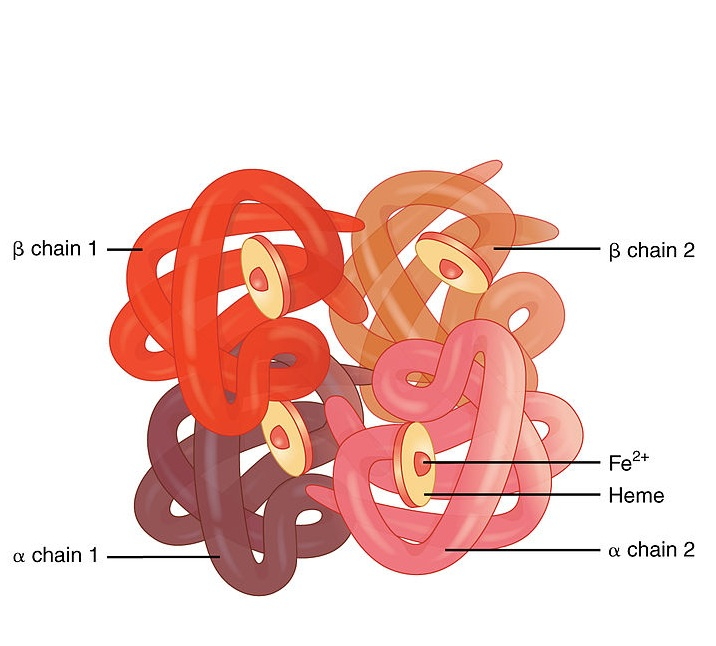 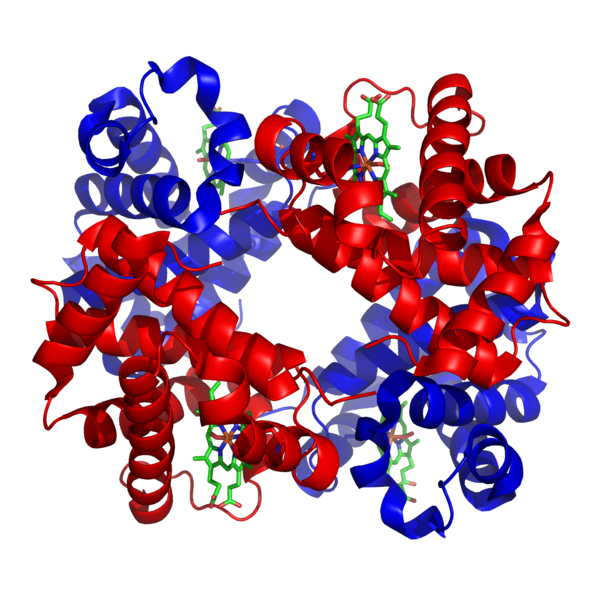 Hemoglobin
několik typů molekul Hb – rozlišujeme podle globinových řetězců (α, β, γ, δ, ε a ζ): 
	Adultní Hb (HbA): 
	 - HbA1 (2α2β): majoritní forma Hb u dospělých a dětí nad 7 měsíců 
	 - HbA2 (2α2δ): minoritní forma Hb dospělých 
	
	Fetální Hb:
	 - HbF (2α2γ): tvořen u plodu, po narození je odbouráván a nahrazován Hb A; 
	u novorozenců až 70% celkového Hb

	Embryonální Hb
	 - tvořen u embryí buňkami krevních ostrůvků žloutkového váčku v prvních týdnech vývoje, 	později je nahrazen Hb F
	 - Gower I (2ζ2ε), Gower II (2α2ε), Portland (2ζ2γ)
Podíl Hb u dospělých:
96% HbA1 (22)
2-3% HbA2 (22 )
1 % HbF (22)
Deriváty hemoglobinu
Oxy-/deoxyhemoglobin (oxy/deoxyHb) – s navázaným O2 nebo bez navázaného O2 (železo ve formě Fe2+, v oxidované i neoxidované formě)

Karbaminohemoglobin (HbCO2) –  fyziologický komplex s oxidem uhličitým (CO2 navázaný přes -NH2 konec β řetězce)

Karbonyl /Karboxyhemoglobin (COHb) - vniká při otravách s CO reversibilní vazba CO, který se na Fe2+ váže asi 200-300x pevněji než O2) - i když je vazba reverzibilní, za normálního tlaku jej O2 z vazby nevytlačí; snížená schopnost krve transportovat kyslík ⇒ tkáňová hypoxie (kuřáci, otrava CO), konc. v krvi < 0,5 %

Sulfhemoglobin – směs oxidovaného a částečně denaturovaného Hb vzniklého během oxidativní hemolýzy, během oxidace Hb vazba atomu síry, nemůže vázat kyslík ale CO ano
Kyanhemoglobin (HbCN) – otravy kyanidy
Deriváty hemoglobinu
Methemoglobin (metHb) – vzniká z hemoglobinu oxidací železa Fe2+ na Fe3+ 
      - neschopnost reverzibilně vázat kyslík, normálně konc. v krvi pod 1,5 %
	- hnědé zbarvení krve
	- zpětná redukce: NADH methemoglobin reduktáza (není plně vyvinutá u dětí do 1 roku, navíc: u dětí větší aktivita interstinální flóry (hlavně E.coli) = větší redukční schopnost – přeměna dusičnanů na dusitany)
	= riziko methemoglobinemie u dětí při pití vody s obsahem 	      	      dusičnanů
	   - oxidaci Fe2+ na Fe3+ mohou způsobovat např. i anilíny (barviva) 	     nebo sulfoamidy (léčiva)
      -  Kongenitální methemoglobinémie - údržba Fe2+ narušena nedostatkem NADH methemoglobin reduktázy (riziko methemoglobinemie u dětí při pití vody s obsahem dusičnanů)
	 - Metabolická acidóza nebo kóma  - zvýšení konc. methemoglobinu
      -  Hladiny nad 70% mohou být letální
Deriváty hemoglobinu
Glykovaný Hemoglobin (HbA1C) 
neenzymatická vazba glukózy na řetězce globinu udává se v mmol glykovaného/mol celkového hemoglobinu
za normálních podmínek asi 20 – 42 mmol/mol,   
      u dobré kompenzace diabetu do 53 mmol/mol
parametr pro zpětné sledování compliance pacienta při léčbě diabetu
Vysoká hodnota (>60 mmol/mol] – vysoké riziko rozvoje dlouhodobých komplikací (retino-, nefro-, neuro-, kardiopatie)
Posouzení dlouhodobé kompenzace diabetu (6-8 týdnů zpětně)
Talasémie, Hemoglobinopatie
Hemoglobinopatie:
Strukturální abnormality jednoho nebo obou globinových řetězců (záměna aminokyseliny v řetězci)
Více než 900 typů, většina se klinicky nemanifestuje 
Více než 100 druhů anemií má nestabilní a či b globinové řetězce – nestabilní hemoglobinová hemolytická anémie 
Srpkovitá anémie - u homozygotů defekt  tvaru erytrocytů, anémie, bolest kloubů, infarkt různých orgánů - S forma hemoglobinu (záměna kys. glutamové za valin)

Talasémie:
Dědičné poruchy - změna poměru syntézy jednoho či druhého  globinového řetězce
a -talasémie (Afrika, jihovýchodní Asie) – redukce a řetězců
b -talasémie (Středomoří, Indie, jižní Čína) – redukce b řetězců
Množství variant, kombinace talasémií 
Někdy bez klinických příznaků, jindy s výraznou anémií
Stanovení Hb a jeho derivátů
Spektrofotometrické měření – tHb i jeho deriváty mají charakteristická absorpční spektra ve viditelné oblasti záření  
     ⇒ typická výrazná absorpční maxima v oblasti 400–430 nm 
     (Soretův pás), další absorpční vrcholy jsou podstatně nižší
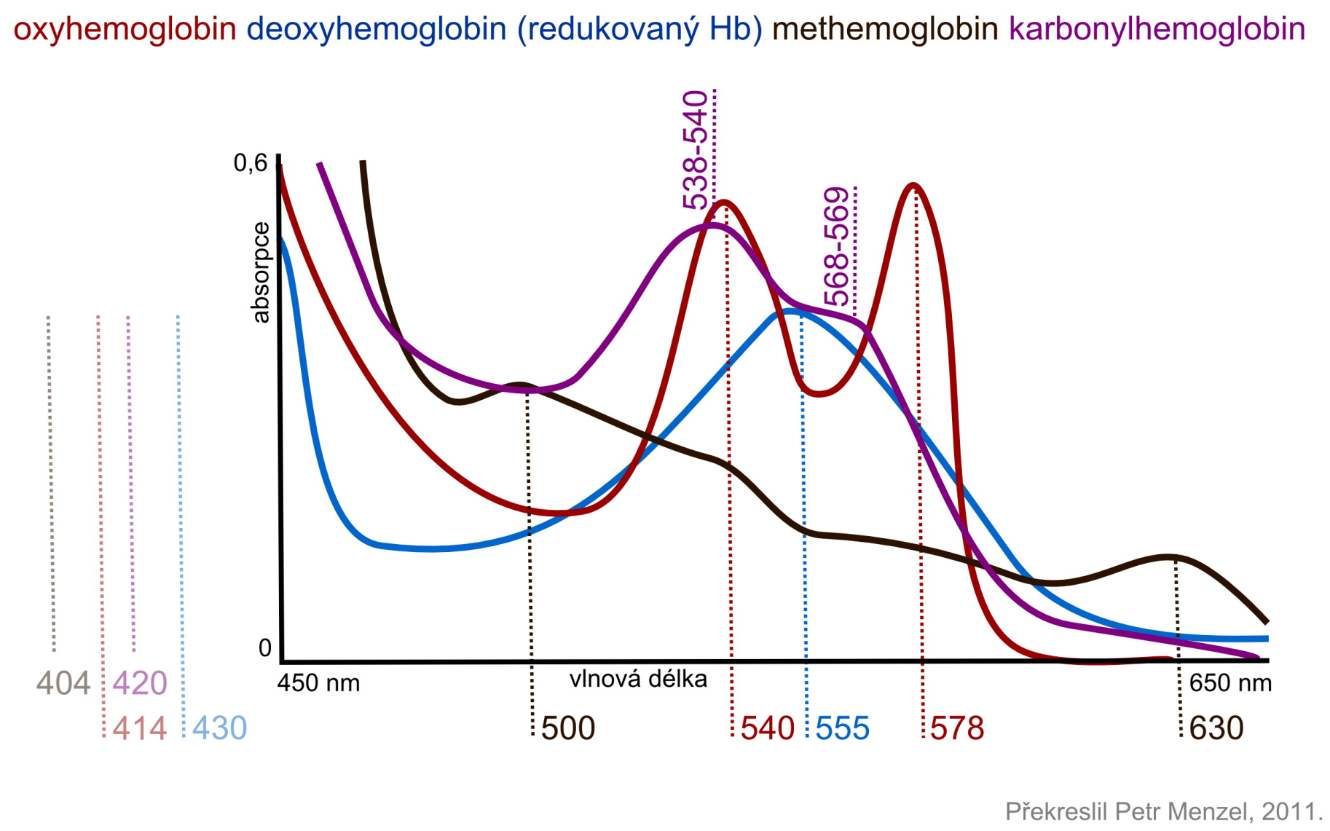 Stanovení hemoglobinu
Nejčastěji v plné krvi
Stopy v séru, plasmě, moči a stolici  - na základě pseudoperoxidázové aktivity - hem obsahující Fe2+ katalyzuje oxidaci některých barviv benzidinového typu peroxidem vodíku

Stanovení Hb v plné krvi s hexakyanoželezitanem (Drabkin) – 
     referenční metoda (dříve jako součást stanovení krevního obrazu,1966 mezinárodní standard, pomalá a nesnadno se automatizuje, toxický odpad):
Hb se lyzačním roztokem (hypotonický pufr) uvolní z erytrocytů
Hb + Fe (CN) 63-  MetHb + Fe (CN)64-
Met Hb + CN-  MetHbCN
Vznik kyanidového komplexu, měří se fotometricky při 540 nm
Stanovení Hb v plné krvi
Součást  stanovení krevního obrazu (na hematologických automatech ):
      - nejprve se přídavkem speciálního roztoku zlyzují erytrocyty
      - pak se přidá transformační roztok – vzniká komplex lauryl sulfát  sodný – Hb (Sysmex) nebo imidazol – Hb. 
      - vzniká opticky stálý komplex barevný komplex – stanoví se fotometricky 
       - metoda rychlá, netoxická, snadno se automatizuje, přesně měří i vzorky s obsahem methemoglobinu a kontrolní krve
V biochemii jako součást ABR analyzátorů - měření absorpce světla v plné krvi (využití rozptylu světla červenými krvinkami - světelným zdrojem je laser
Stanovení derivátů hemoglobinu(v plné krvi)
Provádí se na oximetrech -samostatné přístroje 
      - oximetrický modul součást přístrojů na  ABR 
Deriváty hemoglobinu - měří se spektrofotometricky na základě Lambert-Beerova zákona
Stanovuje se celkový hemoglobin, oxyhemoglobin, karbonylhemoglobin, methemoglobin a sulfhemoglobin
K methemoglobinu i sulfhemoglobinu jsou rovněž popsány fotometrické metody
Stanovení hemoglobinu
Stanovení glykovaného hemoglobinu:
Stanovení frakce HBA 1c  zvýšené u diabetiků 
Metody HPLC, kapilární elfo

Stanovení hemoglobinu ve stolici:   
Screening na OK – viz. screeningová stanovení 
  
Stanovení hemoglobinu v moči:
Součást chemické analýzy moče s diagnostickými proužky
Stanovení volného hemoglobinu v plasmě nebo séru
< 50 mg/l
Metoda pro zjištění intravaskulární hemolýzy  (> 300 mg Hb/l)
Šetrný odběr  - nádobka s heparinátem litným, stáčet při 2000ot/min 

Ruční metoda:
Absorpční spektrum při 340 – 600 nm, derivuje se 
    max. 403 – 405 nm

Metoda na automatickém analyzátoru:
semikvantitativní stanovení
využívá měření sérových indexů (hemoglobin, lipidy, bilirubin). 
proměřuje se absorbance při  šesti vlnových délkách (480, 505, 570, 600, 660 a 700 nm)
Identifikace hemoglobinových variant
Dříve se používala  elektroforéza
Dnes dominují molekulární techniky, imunometody, HPLC,  kapilární elektroforéza a MS
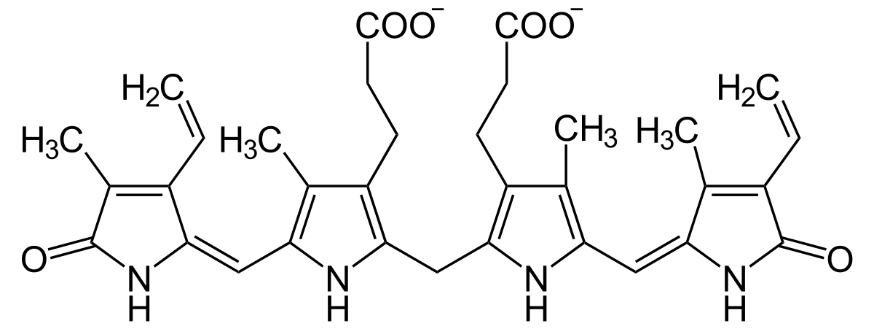 Bilirubin
Lineární tetrapyrolové barvivo, hydrofobní charakter
Přirozené žluté barvivo
Není  jednotná látka - řada tetrapyrolů
žlučové barvivo, nadbytek → žluté zabarvení sliznic a kůže – žloutenka (ikterus)
Produkt katabolismu hemoproteinů (hemoglobin, myoglobin, katalasa, cytochromy)
Většina (85%) vzniká z uvolněného hemoglobinu při rozpadu erytrocytů
V krvi většina bilirubinu vázána na albumin
Odbourávání Hb
Retikuloendotelový systém (RES): játra, slezina, kostní dřeň
Životnost erytrocytů 120 dní
Rozpad ery → uvolnění Hb → hem → biliverdin → nekoj. bilirubin → konj. bilirubin (játra) → žluč → urobilinogen (střevo)  → sterkobilin (stolice) / urobilin (moč)

Degradace hemu:
Biliverdin (zelený) → nepřímý bilirubin (žlutý), ve vodě nerozpustný
Bilirubin  vázaný  na albumin  transportován do jater
V játrech extrahován hepatocyty, uvolnění vazby na albumin, vazba na kyselinu glukuronovou – stává se ve vodě rozpustným
Konjugovaný bilirubin vylučován žlučovými cestami do tenkého střeva 
Ve střevě redukce na bezbarvé urobilinogeny, které se dále přeměňují na další barevné produkty urobiliny, sterkobiliny (oranžová barviva)
Část vstřebána zpět do jater (enterohepatální oběh), část vylučována močí a stolicí
U zdravého člověka se močí žádný bilirubin nevylučuje
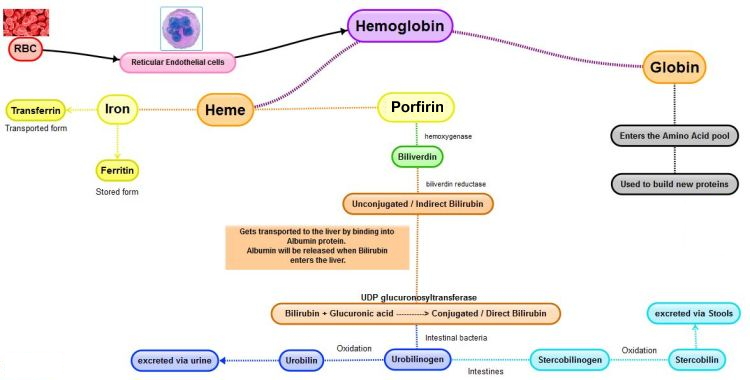 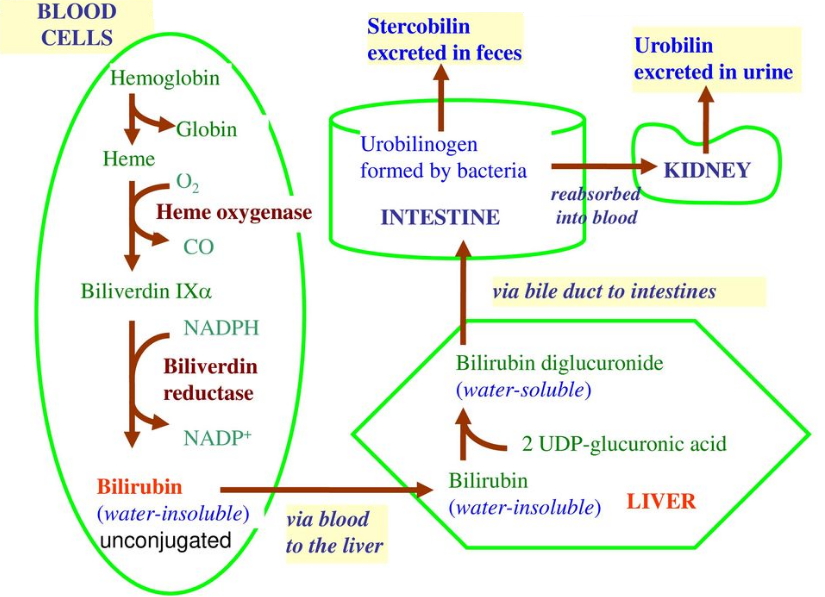 Konverze hemu na biliverdin a redukce biliverdinu na bilirubin
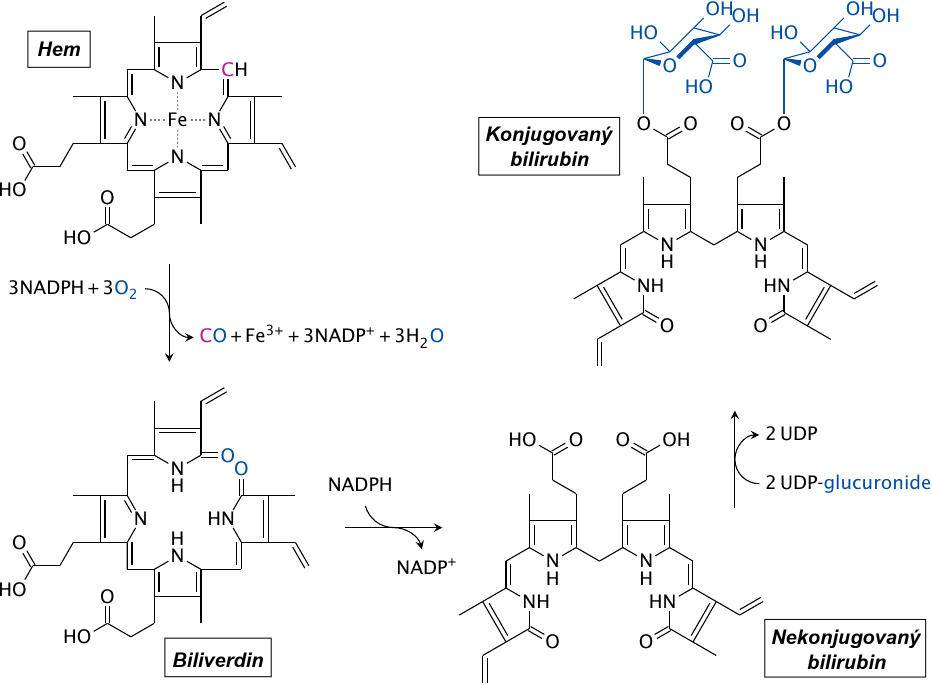 Hemová skupina, bilirubin
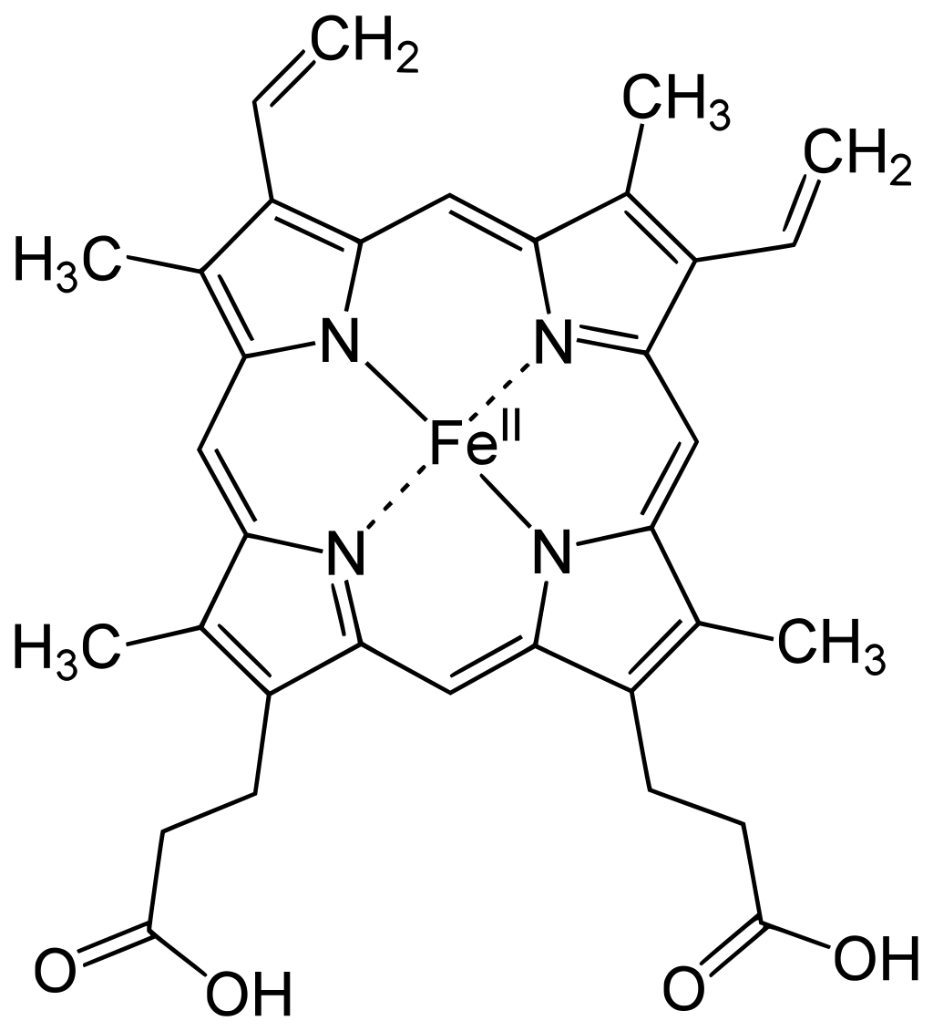 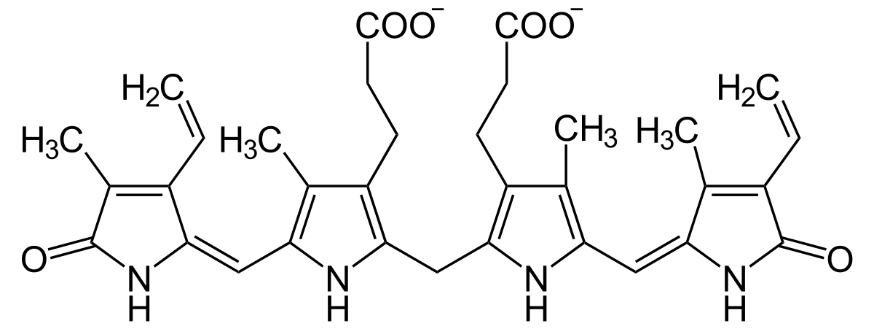 hem
bilirubin
Bilirubin- přímý a nepřímý
Bilirubin přímý 
Dává po přidání směsi diazočinidel k séru přímo zbarvení
Přímý odpovídá bilirubinu konjugovanému - podíl, který již prošel játry, kde byl konjugován s kys. glukuronovou

Bilirubin nepřímý
Nerozpustný ve vodě, vázaný na albumin, dosud játry neprošel
Nekonjugovaný, je třeba uvolnit z vazby na albumin (kofeinu, benzoátu sodného) 
Toxicita – proniká do lipofilní tkáně, včetně CNS

Sérum nutno chránit před přímým světlem – pokles
Ikterus(hyperbilirubinemie)
Prehepatální (hemolytická) žloutenka
Zvýšený rozpad erytrocytů
↑ nepřímý bilirubin v séru
Negativní nález v moči
Hemolytická anemie, novorozenecká žloutenka, Rh inkompatibilita matky a plodu

Hepatální (jaterní) žloutenka
Poškozené hepatocyty (alkoholem, toxiny, viry)
↑ celkový, konj. bilirubin v séru
Pozitivní nález v moči

Posthepatální (obstrukční) žloutenka
Uzávěr žlučových cest (litiáza, nádor...)
↑ celkový, konj. bilirubin v séru
Pozitivní nález v moči
Úplná obstrukce → přerušení odtoku žluči → absence degradačních produktů bilirubinu → acholická stolice (šedo-bílá)
Referenční hodnoty
Bilirubin celkový S/P:
               dospělí   do 20 umol/l
               novorozenci 1den do 100 umol/l
               novorozenci 2dny do 120 umol/l
               novorozenci 3dny do 205 umol/l

Bilirubin přímý S/P:
               dospělí    do 5 umol/l
U     0 arb. jednotek
Bilirubin
Doporučená rutinní  metoda: Jendrassik – Gróf, fotometrické metody s DCA a DPD
                                       
Referenční metoda: Doumas – Perry
Stanovení bilirubinu - historie
Reakce bilirubinu s diazotovanou kyselinou sulfanilovou – Ehrlich v r. 1883 - současné metody z reakce vychází
Stanovení bilirubinu
Metoda  Doumase - Perry (r. 1985):
Vychází z metody Jendrassik – Gróf, 
     všechny kroky optimalizovány a specifikovány
Stanovení bilirubinu celkového a přímého    s diazotovanou kyselinou sulfanilovou
Metoda Jendrassik – Gróf ( r. 1938):
Azokopulační metoda
Přidat diazotovanou kyselinu sulfanilovou (činidlo z dusitanu sodného a kyseliny sulfanilové)
Vznik červeně zbarveného azobilirubinu s abs. max. 440 nm (interferuje hemolýza)
Modrá forma azobilirubinu – po 10 minutách k reakci přidat NaOH a vínan sodno-draselný - 600 nm, hemolýza nevadí
Celkový bilirubin - po přídavku akcelerátoru  - kofein + benzoát (Při stanovení bilirubinu konjugovaného se tento krok vynechá) 
Při stanovení přímého bilirubinu reakci zastavit kyselinou askorbovou
Kopulace bilirubinu s diazotovanou kyselinou sulfanilovou - tvorba azobilirubinu
Stanovení bilirubinu celkového s DPD
Celkový bilirubin v přítomnosti vhodného solubilizačního činidla kopuluje s diazoniovými ionty v silně kyselém prostředí
Rychlá reakce dichlorofenyldiazonium tetrafluoroborátu (DPD) s bilirubinem -  tvorba  azobilirubinu 
                                               kyselina
    Bilirubin + diazoniový iont  ----------> azobilirubin

Intenzita červeného zabarvení je přímo úměrná celkovému bilirubinu a může být stanovena fotometricky
V praxi nejrozšířenější metoda
Hemolýza ruší až od vysokých koncentrací hemoglobinu
Stanovení bilirubinu
Enzymové stanovení bilirubinu přes biliverdin:
Oxidace bilirubinu kyslíkem na zelený biliverdin – s bilirubinoxidasou 
Měří se pokles absorbance – 424 - 465 nm
Běžně se nepoužívá

Stanovení bilirubinu přímou spektrofotometrií u novorozenců:
Absorbance se měří při 454 nm 
Metoda nelze použít u starších - přítomnost  karotenu a jiných pigmentů
Interpretace biochemických nálezů
Kámen žlučníku
Jaterní selhání
Virová hepatitida
Alkoholismus
Porfyrie